FINANČNÍ TRHNárodní hospodářství – 4.seminář
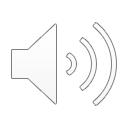 Michal Janovec
Co je finanční trh ?
Finanční trh = systém vztahů, nástrojů, subjektů a institucí, umožňujících alokaci dočasně volných peněžních prostředků na základě nabídky a poptávky


Finanční trh = systém institucí a instrumentů zabezpečujících pohyb peněz a kapitálu na základě nabídky a poptávky ekonomických subjektů

https://www.youtube.com/watch?v=s58-mrPom7Q
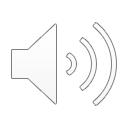 Finanční trh a jeho účastníci
Zprostředkovatelé
(Banky)
vklady
úvěry
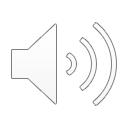 Přebytečné finance(Investoři, my všichni)
Nedostatkové finance(Podniky, developeři, kdo potřebuje finance)
Půjčky, přímý nákup podílů…
Nabídka akcií, dluhopisů banky
Trh s cennými papíry
(např. burza)
Kapitálový + finanční trh
Nabídka akcií,
dluhopisů…
Nákup akcií, dluhopisů…
Finanční trh a jeho oblasti
FINANČNÍ TRH
bankovnictví 

kapitálový trh

peněžní trh

oblast pojištění
 
devizový trh

-  komoditní trh
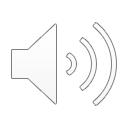 Bankovnictví bylo řešeno na samostatném semináři
Kapitálový trh
je trhem s dlouhodobými finančními instrumenty, jejichž splatnost přesahuje jeden rok -  hypoteční úvěry a jiné dlouhodobé úvěry, akcie a jiné majetkové cenné papíry, dluhopisy apod. určené pro dlouhodobé financování investic (oproti tomu peněžní trh operuje se splatností do 1 roku)
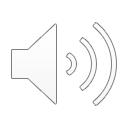 Právo kapitálového trhu
soubor právních norem regulujících právní vztahy vznikající, realizující se a zanikající v oblasti kapitálového trhu
vztahy v rámci poskytování investičních služeb, v souvislosti s veřejnou nabídkou cenných papírů a sekundárního obchodování a ve spojitosti s ochranou kapitálového trhu

dva podsystémy práva kapitálového trhu 
soukromé právo kapitálového trhu se častěji označuje jako právo cenných papírů a systematicky ho řadíme do práva obchodního; právní vztahy se vyznačují rovností subjektů a smluvní volností
ve veřejném právu kapitálového trhu se s rovností subjektů nesetkáváme a celé pododvětví je ovládáno veřejnoprávní metodou nazývanou administrativněprávní; tzn. vertikální postavení subjektů v rámci právního vztahu, kde stát vykonává vrchnostenskou moc a ostatní subjekty mu jsou podřízeny
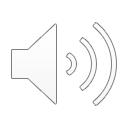 Zápatí prezentace
6
Instrumenty finančního trhuInvestiční nástroje dle ZPKT*
investiční cenné papíry
cenné papíry kolektivního investování
nástroje peněžního trhu
Deriváty - opce, futures, swapy, forwardy 


* Zákon č. 256/2004 Sb. o podnikání na kapitálovém trhu
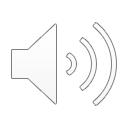 Investiční cenné papíry
Investičními cennými papíry jsou cenné papíry, které jsou obchodovatelné na kapitálovém trhu. Investičními cennými papíry jsou zejména 

akcie nebo obdobné cenné papíry představující podíl na společnosti nebo jiné právnické osobě, 

dluhopisy nebo obdobné cenné papíry představující právo na splacení dlužné částky, 

cenné papíry nahrazující cenné papíry uvedené v písmenech a) a b), 

cenné papíry opravňující k nabytí nebo zcizení investičních cenných papírů uvedených v písmenech a) a b), 

cenné papíry, ze kterých vyplývá právo na vypořádání v penězích a jejichž hodnota je určena hodnotou investičních cenných papírů, měnových kurzů, úrokových sazeb, úrokových výnosů, komodit nebo finančních indexů či jiných kvantitativně vyjádřených ukazatelů.
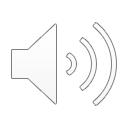 Cenné papíry kolektivního investování
Cennými papíry kolektivního investování jsou zejména

akcie investičního fondu

podílové listy.
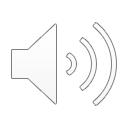 DERIVÁTY - opce, futures, swapy, forwardy
Nástroje jejichž hodnota se vztahuje ke kurzu nebo hodnotě cenných papírů, měnovým kurzům, úrokové míře nebo úrokovému výnosu, jakož i jiným derivátům, finančním indexům či finančním kvantitativně vyjádřeným ukazatelům, a ze kterých vyplývá právo na vypořádání v penězích nebo právo na dodání majetkové hodnoty, k níž se jejich hodnota vztahuje. 

https://www.youtube.com/watch?v=FLGRPYAtReo
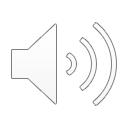 Burza a spol.
Burza 
https://www.youtube.com/watch?v=F3QpgXBtDeo&t=44s

V ČR máme 2 burzy – místo kde se obchoduje s investičními nástroji
Burza cenných papírů Praha a.s.
RM-SYSTÉM, česká burza cenných papírů a.s.
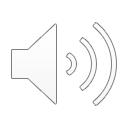 Peněžní trh
Pohyb různých forem krátkodobých peněz (splatnost do 1 roku)
Velké objemy finančních prostředků
Nízké riziko, nízký výnos, vysoká likvidita
Centrální banka, Obchodní banky, Fondy, zejména fondy peněžního trhu, Velké obchodní společnosti

krátkodobé cenné papíry, směnky, šeky, krátkodobé vklady apod. umožňující osobám obchodujícím na peněžním trhu přístup k potřebným zdrojům, zajišťují likviditu
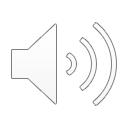 Peněžní trh II - Instrumenty peněžního trhu
Obchody s penězi centrální banky
Denní peníze
Overnight money
Tom-next money (tommorow-next day)
Spot-next money
Termínované peníze
Krátkodobé dluhové instrumenty
Vládní pokladniční poukázky
Depozitní certifikáty
Komerční papíry
Obchody s krátkodobými finančními deriváty
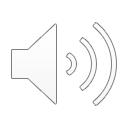 Oblast pojištění
Pojišťovnické právo – soukromé právo -> nepatří do finančního trhu
Na finanční trh řadíme veřejnoprávní úpravu pojišťoven jako finančních zprostředkovatelů, kteří nakládají s prostředky pojištěných. Tj. omezení nakládání s financemi na finančním trhu.

Směrnice 2009/138/ES o pojišťovací a zajišťovací činnosti (Solvency II)
Směrnice 2014/51/EU, kterou se mění Solvency II (Omnibus II)
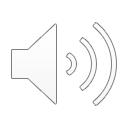 Pojištění II - Cíle
Pojišťovny samozřejmě s penězi vybranými od pojištěných dále pracují a investují je a v této oblasti se bavíme o dohledu nad těmito investicemi tak, aby se předešlo situaci, kdy pojišťovny nemají z čeho vyplácet pojistné náhrady.

finanční dohled nad pojišťovnami
Upravuje přiměřenost rizika a řízení kapitálu.

Cílem je řídit majetkové hodnoty tak zodpovědně, aby mohly být v každém okamžiku splněny povinnosti, jako jsou požadavky na platební schopnost nebo určený profil rizika/výnosu.
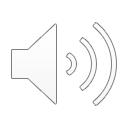 Devizový trh
Na finančním trhu je to oblast kde dochází k nakládání s

peněžní prostředky v cizí měně
Devizy (peníze na účtech)
valuty (bankovky a mince)
zahraniční cenné papíry (emitentem je cizozemec)
penězi ocenitelná práva a závazky
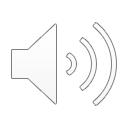 Devizový trh
FOREX = International Interbank FOReign EXchange
Mezinárodní devizový trh, obchodování s cizími měnami, obchodování se směnnými kurzy
Kurzy měn
stanovuje ČNB na základě monitorování vývoje měn na mezibankovním devizovém trhu
odpovídají tomu, jak se jednotlivé měny obchodovaly na devizovém trhu ve 14:15 místního času
slouží pro neobchodní účely = ohodnocování závazků a pohledávek, daňová a celní řízení apod.
komerční banky a směnárny mají vlastní kurz
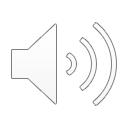 Devizová oblast II
účastníci devizových obchodů - rozlišují se podle devizových statutů:
tuzemec = trvalý pobyt nebo sídlo v tuzemsku
cizozemec = ostatní
devizové místo - osoba oprávněná k devizovým obchodům
banky, úvěrová a spořitelní družstva
osoby s devizovou licencí
osoby registrované ke směnárenské činnosti
EEA – princip single passport (unijní systém)
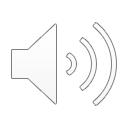 Komoditní trhy
Trhy, kde dochází k nákupu a prodeji komodit jako investičních nástrojů se kterými je možno obchodovat (tj. komodita samotná je v pozadí)

Někdy bývá komoditní trh řazen pod trh kapitálový
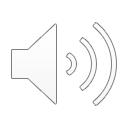 Komoditní trhy II - komodity
Zemědělské komodity (rýže, pšenice, káva, bavlna, dobytek)
Drahé kovy (Au, Ag, Pt)
Základní kovy (Al, Cu, Sn)
Energetické komodity (ropa, zemní plyn, oleje)

Hard/soft komodity  (neomezená/omezená trvanlivost)
Hard K: ropa, železná ruda, zlato, stříbro, bavlna, zemní plyn
Soft K: sója, rýže, pšenice, maso

Zboží jednotné kvality
Hmotná podstata
Obchody napříč světovými trhy
Dodávky od různých dodavatelů jsou vzájemně zastupitelné
Investiční nástroj
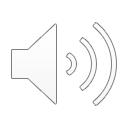 Obchodování s komoditami
V současnosti se komodity obchodují prostřednictvím komoditních burz po celém světě
Cena zboží je dána střetem nabídky a poptávky
Nejčastěji prostřednictvím futures kontraktů = dohoda mezi dvěma stranami o nákupu nebo prodeji aktiva k určitému datu v budoucnosti za určitou cenu

Kvalita komodit se může mírně lišit, ale v podstatě je mezi producenty na stejné úrovni
Pokud jsou také obchodovány na burze, musí splnit určité minimální standardy či požadavky na kvalitu (např. limity chemického složení, …)
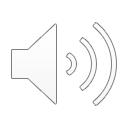 Trh komodit – státní dozor
Státní dozor nad komoditními burzami v České republice vykonává v úzké součinnosti Ministerstvo zemědělství a Ministerstvo průmyslu a obchodu.
Ministerstvo zemědělství je ústředním orgánem státní správy ve věcech komoditních burz
Ministerstva udělují a odnímají povolení

Největší komoditní burza v ČR (ve světovém měřítku velmi malá
https://www.cmkbk.cz/
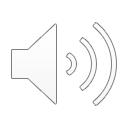 Subjekty v ČR
Banka § 1 odst. 1 ZoB
Družstevní záložna § 1 odst. 2, § 2a odst. 1 ZoSÚD
Investiční společnost § 7 ZISIF 
Investiční fond s právní osobností § 8, 9 ZISIF
Pojišťovna § 3 odst. 1 písm. a), b), § 13 odst. 2 ZoP
Zajišťovna § 3 odst. 1 písm. g), h), § 36 odst. 2 ZoP
Penzijní společnost § 29 ZoDPS
Obchodník s cennými papíry § 5, § 6 ZoPKT

Právní forma:
společnost s ručením omezeným
akciová společnost
družstvo
investiční fond – rozšíření právních forem
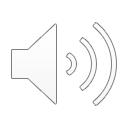 Další účastníci finančního trhu
organizátor veřejného trhu
provozovatel tiskárny oprávněné k tisku cenných papírů
centrální depozitář zaknihovaných cenných papírů
osoba, která vede evidenci navazující na centrální evidenci zaknihovaných cenných papírů
osoba, která vede samostatnou evidenci investičních nástrojů
osoba, která vede evidenci navazující na samostatnou evidenci investičních nástrojů
depozitář fondu kolektivního investování

další fyzické a právnické osoby zejména v postavení investorů
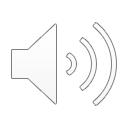 Dohled nad finančním trhem před rokem 2006
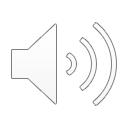 Dohled ČNB nad subjekty finančního trhu
Počet subjektů finančního trhu ke dni 1. 10. 2020








Dohled ČNB – § 44 odst. 1 zákona č. 6/1993 Sb., o České národní bance
nad bankami a spořitelními a úvěrními družstvy
nad obchodníky s cennými papíry, investičními společnostmi, investičními fondy
nad pojišťovnami, zajišťovnami, penzijními společnostmi
+ jednotlivé sektorové zákony
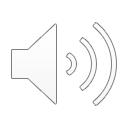 Zadání na další seminář I. varianta
Projekt IPO
Vyberte si jakoukoliv českou nebo světovou společnost, která vstoupila na burzu s veřejnou nabídkou svých akcií (IPO – initial public offering) a zpracujte studii na to, co společnost nabízela, na koho cílila, jakou měla reklamní a marketingovou kampaň a jak to dopadlo poté, co bylo zahájeno obchodování – akcie šly dolů/nahoru, bylo tam nějaké klamání investorů, za který vznikl společnosti veřejnoprávní postih, nebo se jednalo pouze o marketingové umění emitentů.Kdo jsou zainteresované subjekty při takové emisi (včetně zprostředkovatele), proč si může emitent vybrat burzu na kterou vstoupí a nemusí upisovat ve státě své rezidence, kdo na to dohlíží, co je třeba split před takovou emisí, jaké jsou klamavé nebo jiné zakázané praktiky, jaké jsou náklady emitenta na takovou akci.
+ vlastní názor na celou věc

IPO video
https://www.youtube.com/watch?v=SiAuBVrwqbw&ab_channel=WallStreetSurvivor
Zadání na další seminář – II. varianta
Zpracujte projekt a rešerši nějakého případu (českého nebo světového), kde došlo k manipulaci s trhem cenných papírů nebo Insider trading. Představeí o co šlo, kdo byli účastníci, kdo s nimi zahájil jaké řízení - který orgán, jaké byly následky a proč
+ vlastní názor 
Videa – https://www.youtube.com/watch?v=u40snvSXLkE&ab_channel=USLawEssentials
https://www.youtube.com/watch?v=JDai-cVmq_w&ab_channel=DavidSmyth
https://www.youtube.com/watch?v=UAWjln8MmOM&ab_channel=PastToFuture